История появления банков. Виды банков и их функции.Банковский и ссудный процент.
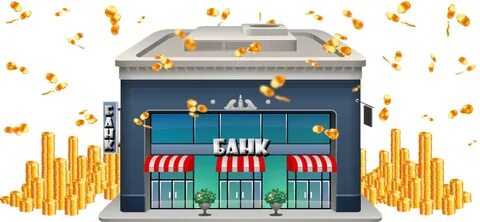 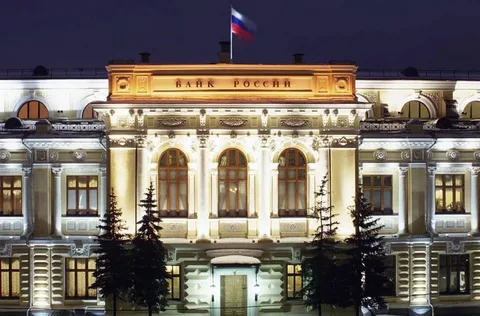 БАНК – финансовое учреждение, которое объединяет денежные средства, принимает за определенную плату вклады, предоставляет ссуды (кредиты).

Банки выполняют следующие функции:   
Сбор и хранение сбережений граждан и фирм;
Предоставление сбережений   во временное пользование коммерческим банкам, фирмам и другим гражданам;
Помощь гражданам и организациям в платежах за товары и услуги;
Создание новых форм денег для облегчения платежей за товары и услуги (чеки, векселя, облигации).
I уровень. Центральный банк
II уровень. Коммерческие банки


Центральный Банк является государственным, эмиссионным, то есть он имеет монопольное право на выпуск денег.
Функции ЦБ отличаются от функций коммерческих банков. Осуществляет эмиссию (выпуск) наличных денег.
Действует как “банк банков”.  Все банки страны обязаны держать часть своих средств в виде вкладов в ЦБ (резервы).Именно эта функция ЦБ является спасательным кругом для коммерческих банков в трудные времена.  
Играет роль “банкира правительства”. ЦБ обслуживает финансовую деятельность государства . 
Регулирует кредитно-денежные отношения в стране и контролирует деятельность коммерческих банков.
Вкладчики – это физические и юридические лица, которые внесли денежные средства в банк.
Кредит (ссуда) – денежные средства, выдаваемые банком в долг на определенный срок.
Банковский  (депозитарный) процент   – это плата банков вкладчикам за пользование их деньгами (вкладами). Обычно указывается процент за год.
Ссудный процент – плата заемщиков банку за пользование ссудой. Обычно указывается в % за год.
Задача 1. Карабас открыл банк «Золотой ключик», обещая выплатить вкладчикам 100% годовых. Сумма вкладов составила 1500 монет. Буратино взял кредит 1500 монет под ссудный процент 150% годовых. Определите Банковскую прибыль. Банковская прибыль образуется между суммой ссудного процента и суммой банковского процента.
Задача 2. Колобок положил в банк 500 рублей. Через год  на его счету было 600 рублей. Какой процент платит банк вкладчикам?
Задача 3.Папа решил купить путевку, чтобы отправить сына в лагерь. Он смог накопить только 4 000 рублей, кредит на какую сумму необходимо взять папе, если путевка стоит в 3 раза дороже? Сколько ему придется вернуть в банк через год, если банк берет за предоставление кредита на год 20% от суммы займа?
Задача 4. У тебя есть 100 рублей, и ты решил стать вкладчиком банка. Сколько месяцев тебе придется ждать, чтобы на твоем счете было 150 рублей, если известно, что банк выплачивает ежемесячно 10% от первоначальной суммы вклада?
Рефлексия
Зеленая карточка. Я удовлетворен уроком. Урок был полезен для меня. Я с пользой и хорошо работал на уроке. Я понимал все, о чем говорилось и что делалось на уроке.
Желтая карточка. Урок был интересен. Я принимал в нем участие. Урок был в определенной степени полезен для меня. Я отвечал с места, выполнил ряд заданий. Мне было на уроке достаточно комфортно.
Красная карточка. Пользы от урока я получил мало. Я не очень понимал, о чем идет речь. Мне это не нужно. К ответу на уроке я был не готов.